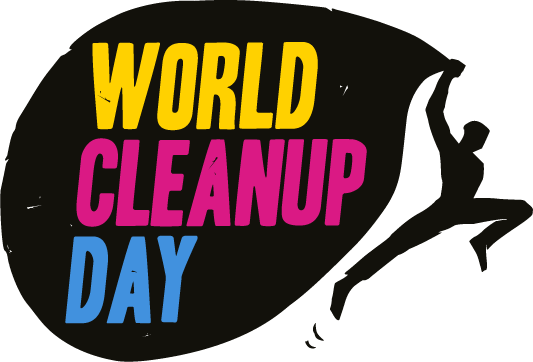 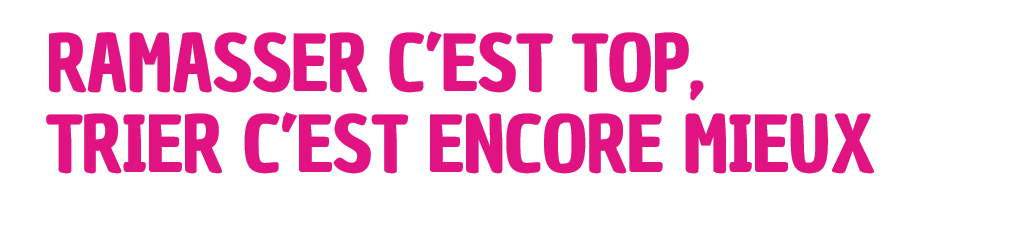 Les déchets à trier
Les résiduels
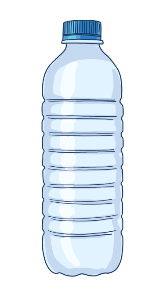 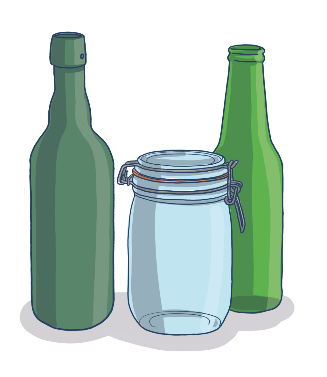 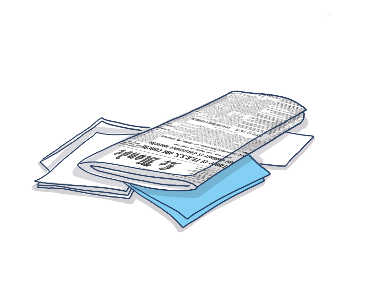 Couches,
mouchoirs, 
essuie-tout,
déchets très souillés,
tous petits déchets, etc.
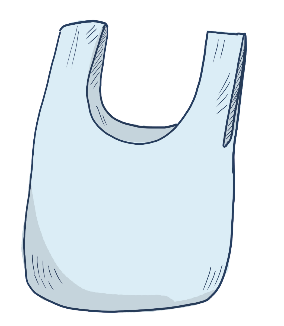 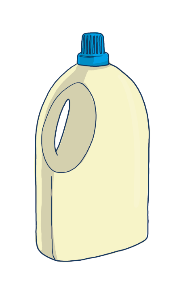 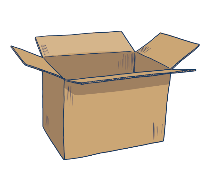 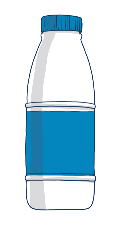 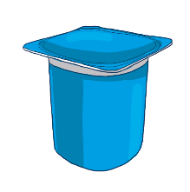 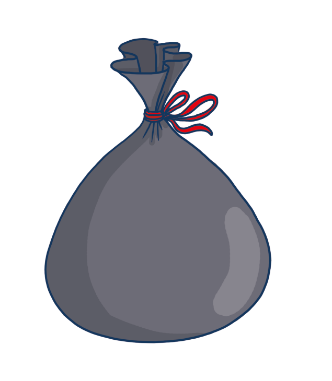 Bac à verre
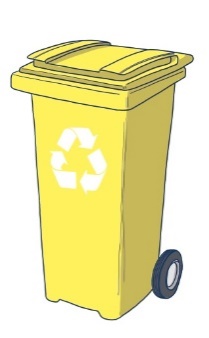 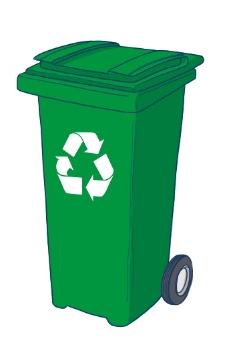 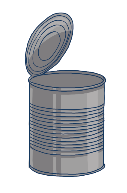 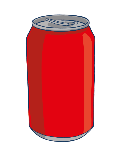 Bac à recyclables
Les mégots
Les équipements électriques et électroniques
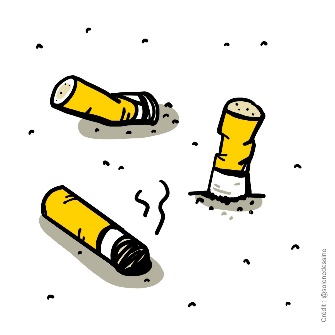 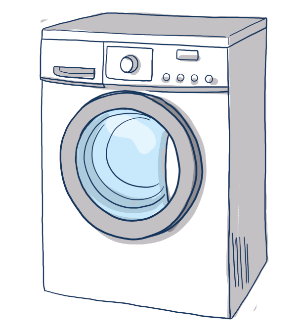 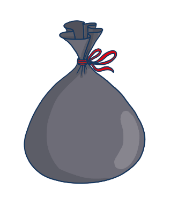 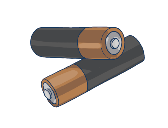 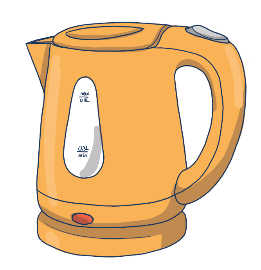 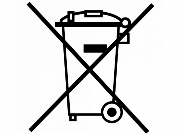 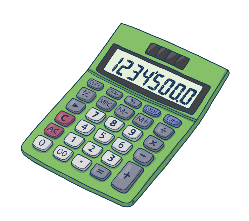 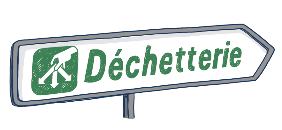 ou vers un prestataire partenaire
Les dangereux
Les encombrants
V2024-06 - Crédit images : Bloutouf  et @solenedessine pour World Cleanup Day - France
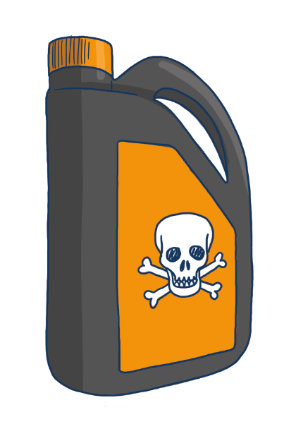 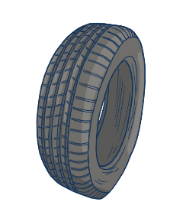 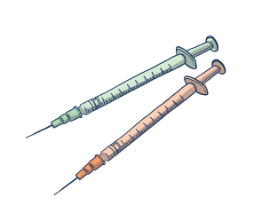 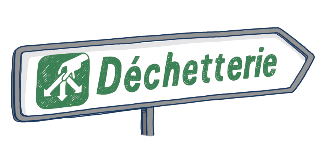 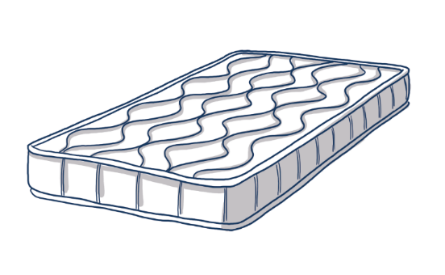 Nécessitent précautions particulières !
Ne ramassez ni amiante ni munition/armes/explosifs et prévenez respectivement la mairie ou la police
Note importante
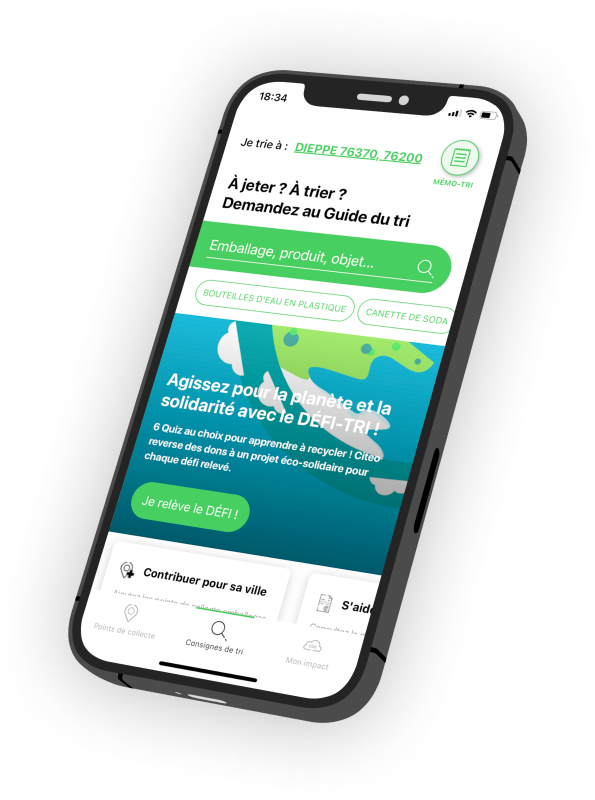 Si vous avez un quelconque doute, consultez le "Guide du tri" de Citeo
Ces consignes sont non exhaustives. Rapprochez-vous de votre animateur de site en cas de questions.